Warum ein Testament wichtig ist
Erbrecht und Steuerrecht im Fokus
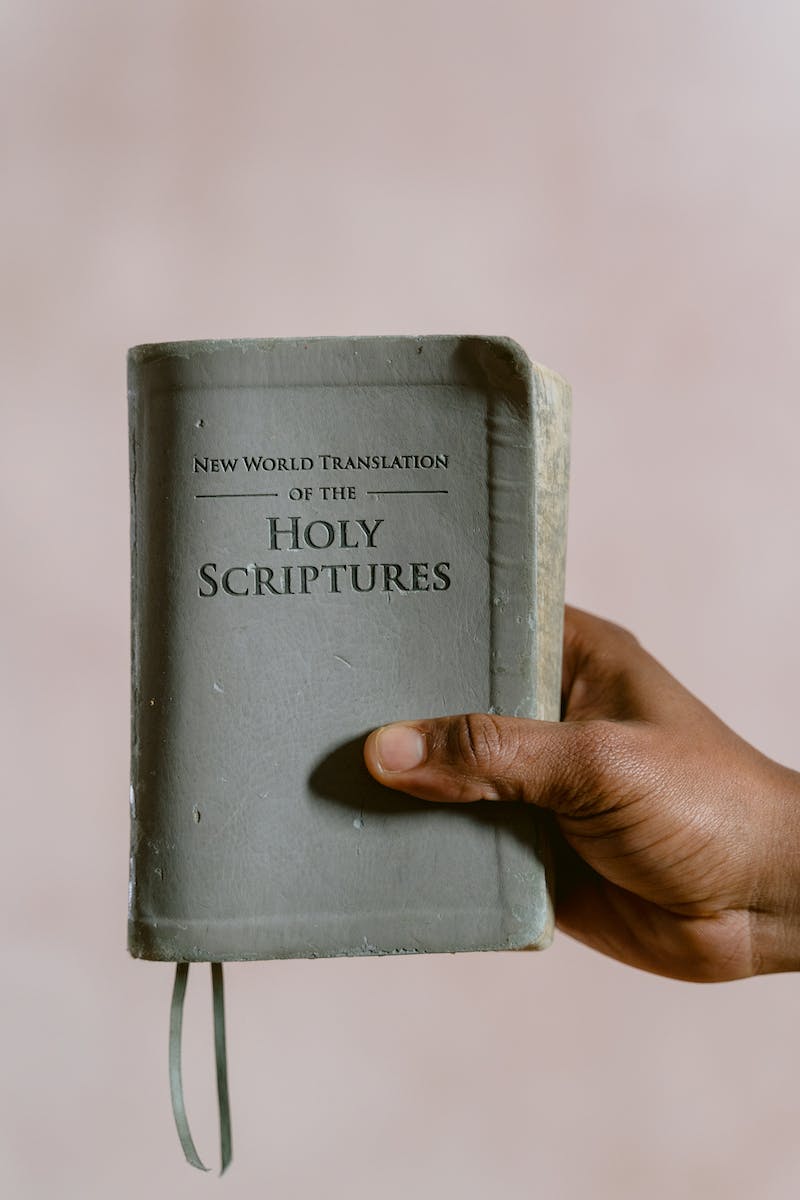 Einleitung
• Vermögensweitergabe ohne Testament
• Risiken des gesetzlichen Modells
• Berücksichtigung individueller Umstände
• Zuordnung von Vermögen mit Testament
Photo by Pexels
Vermeidung von Erbengemeinschaften
• Definition von Erbengemeinschaft
• Probleme bei gemeinsamer Verwaltung
• Intentionen der Erben berücksichtigen
• Schlaue Gestaltung zur Vermeidung
Einsatz von Freibeträgen
• Steuersparmodell durch geschickte Gestaltung
• Einbindung von Enkelkindern
• Ausschluss von gesetzlicher Erbfolge
• Mehr Freiheiten bei der Vermögensaufteilung
Vermächtnisse und Schenkungen
• Berücksichtigung besonderer Personen
• Vermögen gezielt weitergeben
• Unterschied zur Erbfolge
• Streitvermeidung durch klare Formulierung
Individuelle Testamentsgestaltung
• Berücksichtigung der Familienverhältnisse
• Analyse der Vermögensverhältnisse
• Betrachtung persönlicher Ziele und Wünsche
• Flankierende Maßnahmen zur Zielerreichung
Streitvermeidung und Erfolgsicherung
• Risiken der gesetzlichen Schablonen
• Anrechnung von Schenkungen auf den Erbteil
• Klare und eindeutige Formulierung
• Maßgeschneiderte Lösungen für jeden Fall